932 single cells from Sestan Lab
Gene expression data from Mingfeng Li
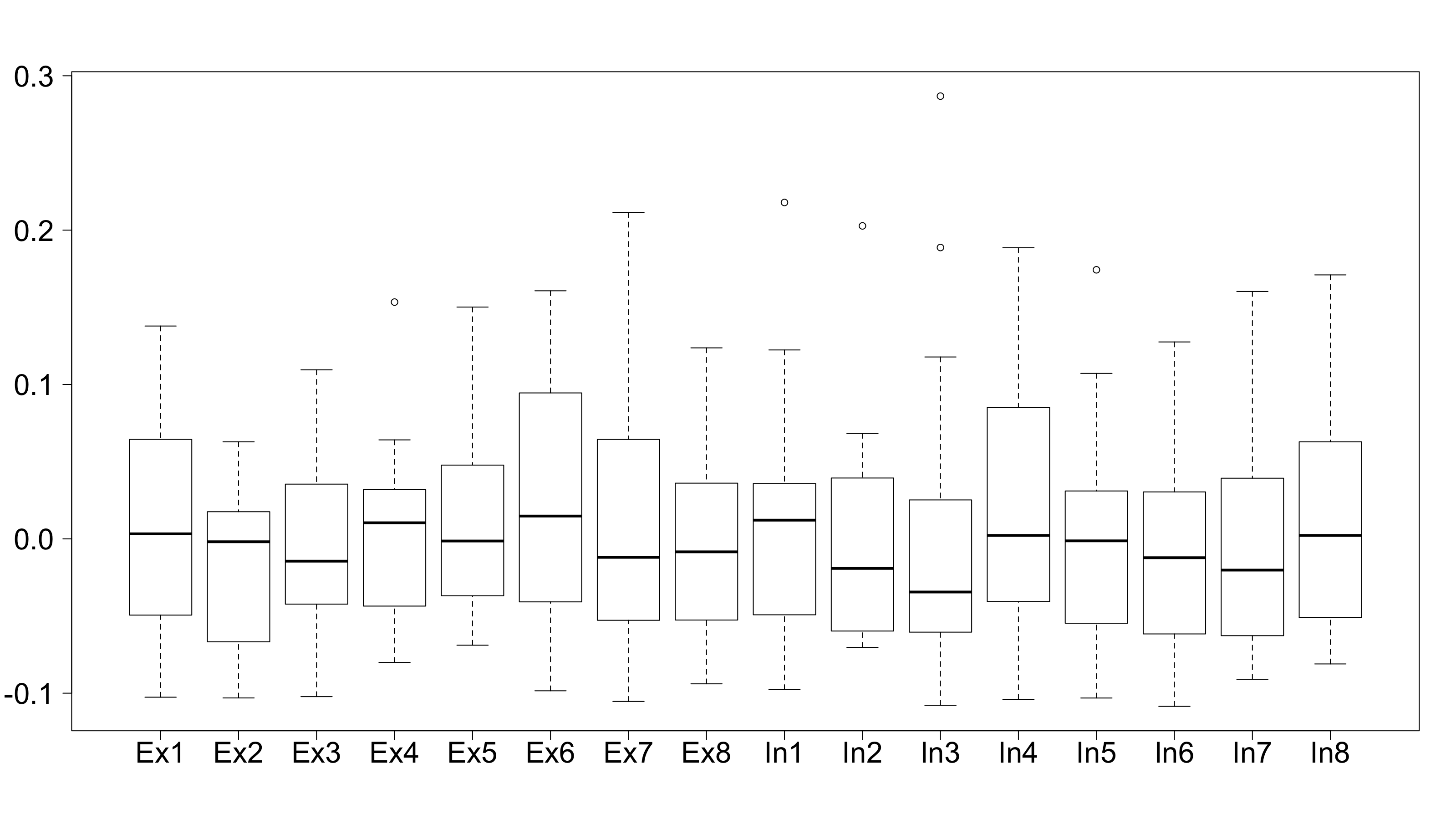 Neuronal signature gene expression correlation (Lake, Science 16’)
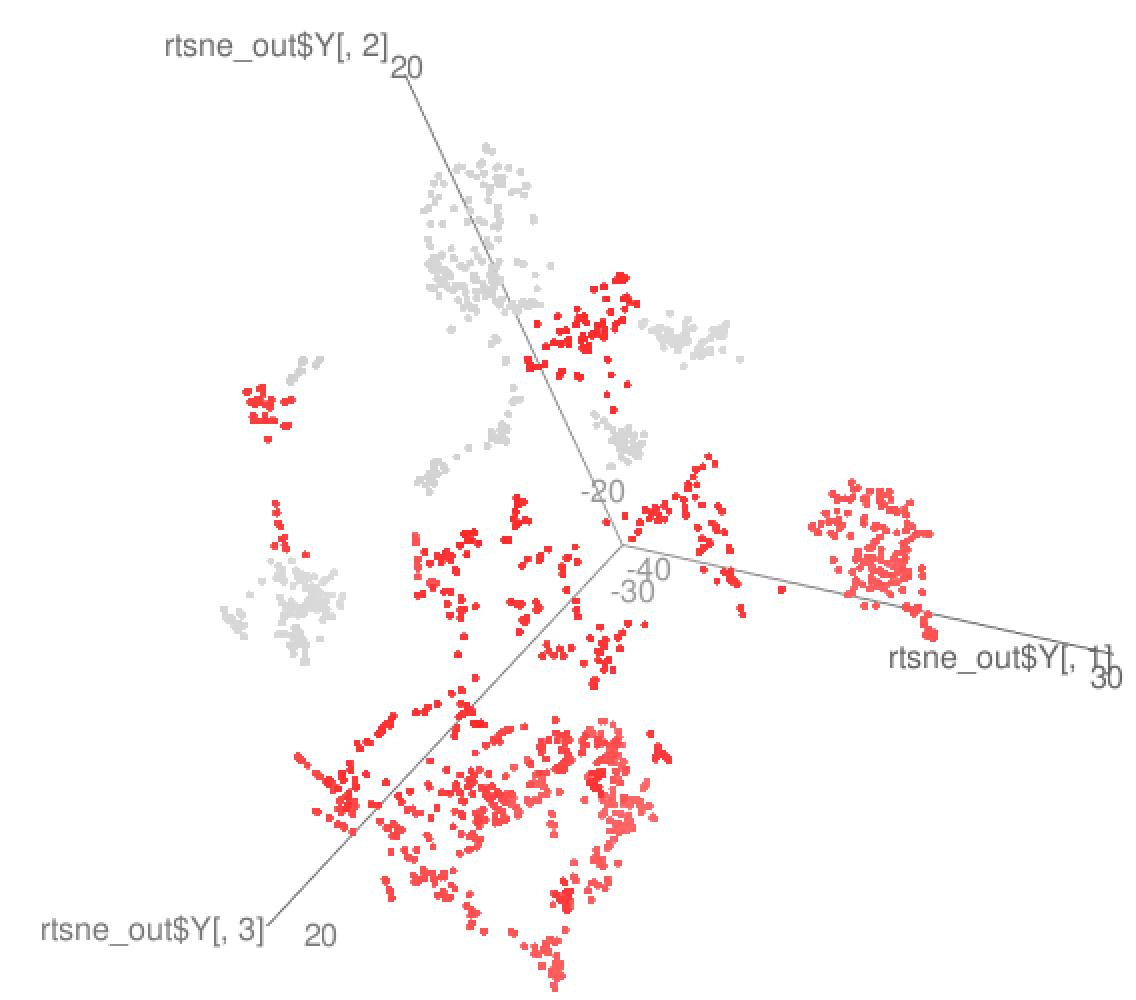 PNAS 15’, n=466
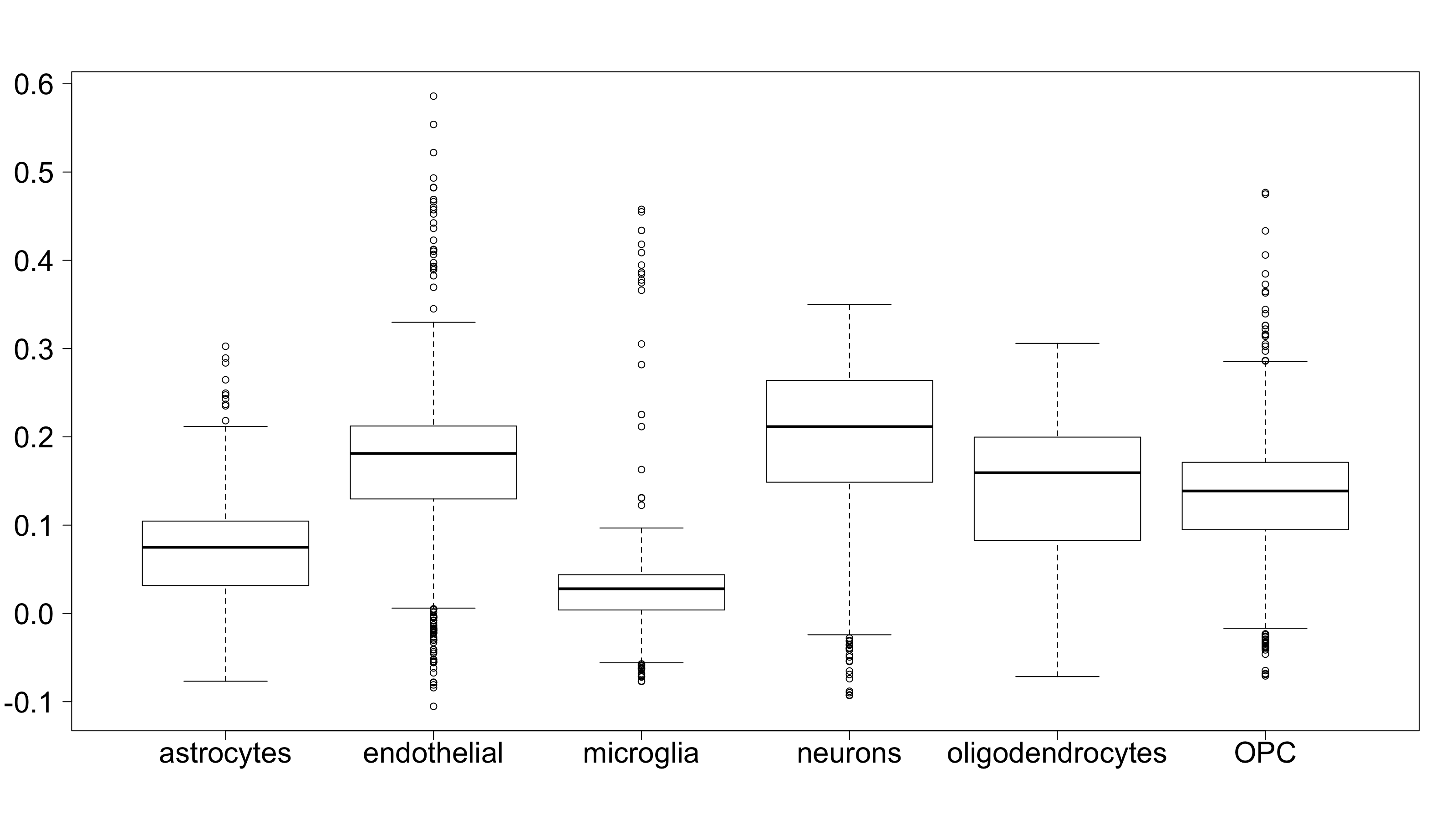 Non-neuronal signature gene expression correlation (PNAS 15’)
Nenad, n=932